Презентация по искусству родного края
«Новосибирский государственный академический театр оперы и балета»
Выполнил:
Вакулин Олег, ученик 8 класса 
МКОУ Лукошинской СОШ
2012-2013 учебный год
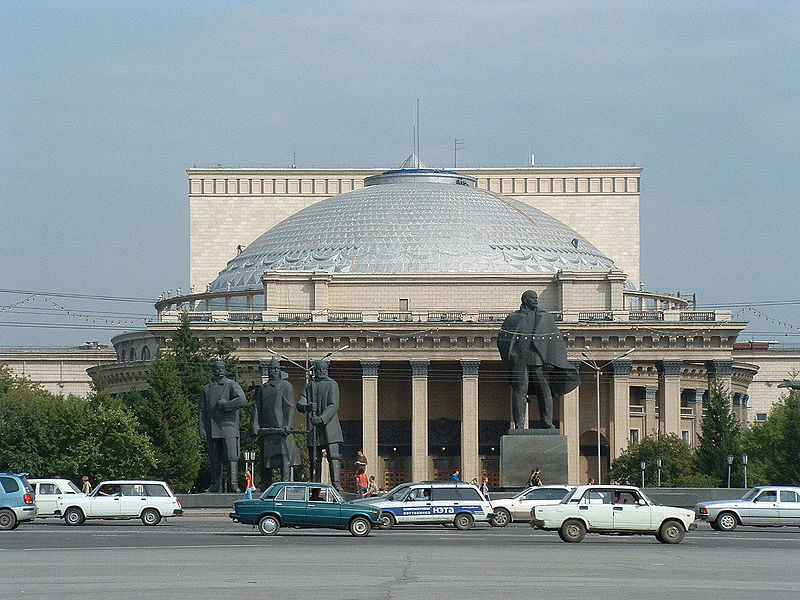 Новосибирский 
государственный 
Академический театр 
оперы и балета
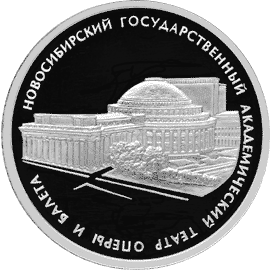 22 мая 1931 года состоялась закладка здания. Уже в сентябре было закончено возведение каркаса вестибюля и устройство фундаментов опор зрительного зала и крыльев. К апрелю 1933 года была выполнена примерно треть намеченных строительных работ. Построен железобетонный каркас вестибюля, кулуаров и зрительного зала. В вестибюльной части заканчивалась кирпичная кладка, велись работы по устройству арки портала сцены. К ноябрю 1933 года основные объёмы и конструкции здания были возведены: вестибюльная часть, зрительный зал с кулуарами, сценическая коробка, карманы сцены. Предполагалось, что осенью 1934 года ДНиК примет делегатов съезда Советов Западной Сибири. К этому времени предполагалось закончить внутреннюю отделку амфитеатра, вестибюля с гардеробами и фойе 2‑го этажа.
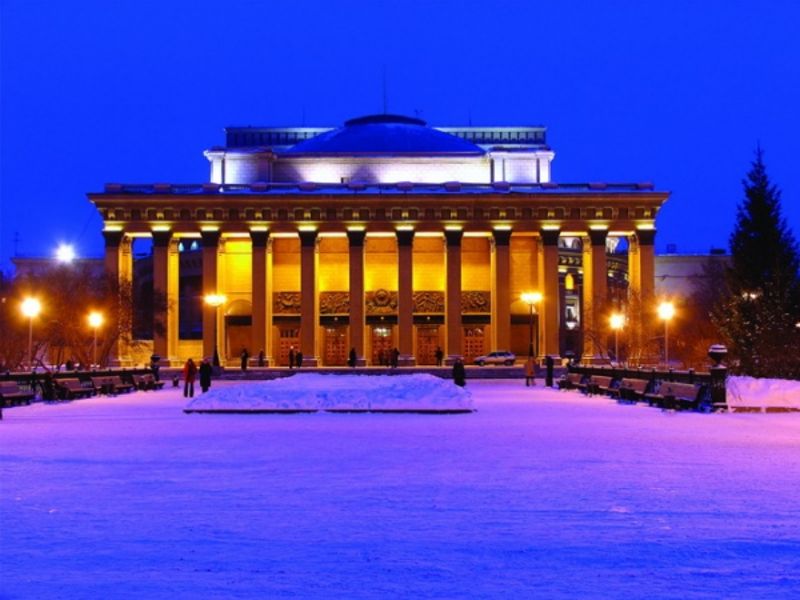 В августе 1935 года Наркомпрос принимает решение отказаться от системы «панорамно-планетарного театра» и строить ДНиК как обычный оперный театр. Инженером Г. М. Данкманом была разработана схема реконструкции, по которой уменьшался объём зала, подвешивался акустический подвесной потолок, скрывающий объём купола, удалялась почти вся механизация системы ТЕОМАСС.Макет новосибирского театра и его проект выставили в 1937 г. в советском павильоне на Всемирной выставке в Париже, где он был удостоен высшей награды — Гран‑при. В 1938 г. макет демонстрировали на Всесоюзной строительной выставке в Москве.В 1937‑м на стройке обнаружили «группу врагов народа». Почти все руководители стройки, начинавшие её, были репрессированы и погибли.
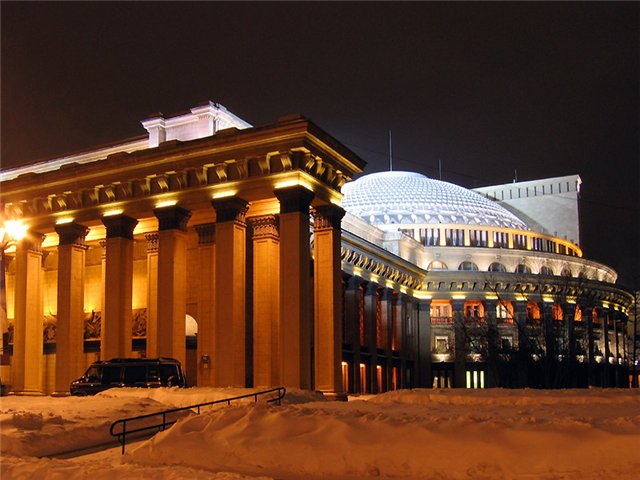 К концу 1940 года строительство было практически закончено, велся монтаж оборудования. 25 января 1941 года в большом зале перед закрытым занавесом (работы на сцене ещё не были завершены) оркестр радиокомитета исполнил оперу Чайковского «Иоланта» в концертном варианте. Официальное открытие театра было запланировано на 1 августа 1941 г.Во время Великой Отечественной войны в здании хранились экспонаты многих эвакуированных из европейской части СССР музеев, в том числе Третьяковской галереи, Эрмитажа , ГМИИ им. Пушкина, Этнографического музея, дворцов‑музеев Пушкина и Павловска, музеев Новгорода, Севастополя, Твери, госколлекция скрипок из Большого театра. На площадях театра хранило свои фонды или работало 22 учреждения. Театр открыт с 12 мая 1945 года.
Идея создания оперного театра в Сибири возникла после Октябрьской революции. 1 ноября 1920 года в Омске оперой А. П. Бородина «Князь Игорь» открылся «Сибирский советский театр оперы и драмы» — крупнейший на тот момент провинциальный театр страны со штатом в 522 человека (140 — опера, 117 — драма, 80 — симфонический оркестр, 185 — административно‑управленческий аппарат). 30 августа 1921 года Сибревком принял решение о переводе театра в Новониколаевск, он был переименован в «Сибирский государственный театр музыкальной драмы» (Сибгосопера). Предполагалось, что Сибгосопера будет выступать в построенном Доме науки и культуры, поэтому с 1932 года в её здании разместили театр «Красный факел», а Сибгосоперу отправили на длительные гастроли. После сезона 1934 года Сибгосопера была распущена.
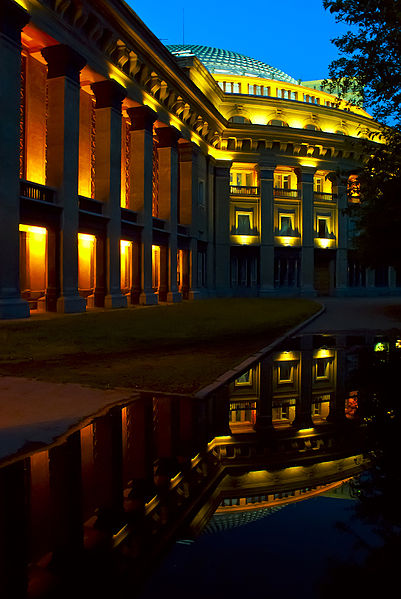 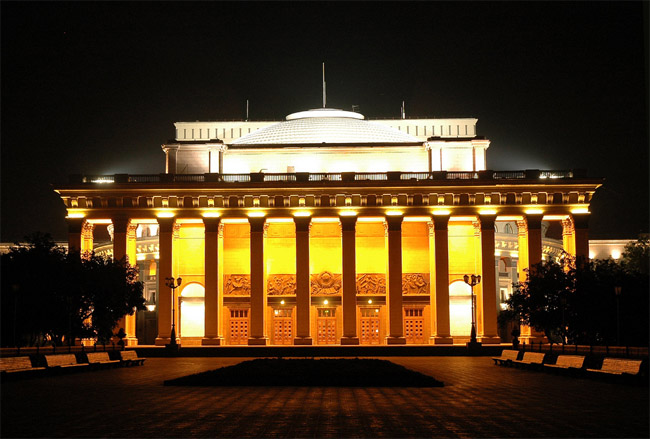 15 января 1939 г. Совнарком РСФСР принял постановление о создании оперно‑балетной труппы в Новосибирске, основу которой составили артисты из Челябинска. Директор театра планировал уже 1 января 1940 г. поставить на основной сцене первый спектакль, но окончание строительства вновь было перенесено, и первый год Новосибирский областной театр оперы и балета провел, гастролируя в Томске и Иркутске, а с апреля 1940 г. начал работать в Новосибирске, не имея собственного дома и выступая на разных площадках. Вновь формировать труппу стали во время войны в 1944 г. (к репетициям приступили в сентябре).12 мая 1945 г. Новосибирский государственный театр оперы и балета открылся оперой Глинки «Иван Сусанин» в постановке Н. Г. Фрида в декорациях К. Ф.Юона. Звание «Академический» присвоено в 1963 г.
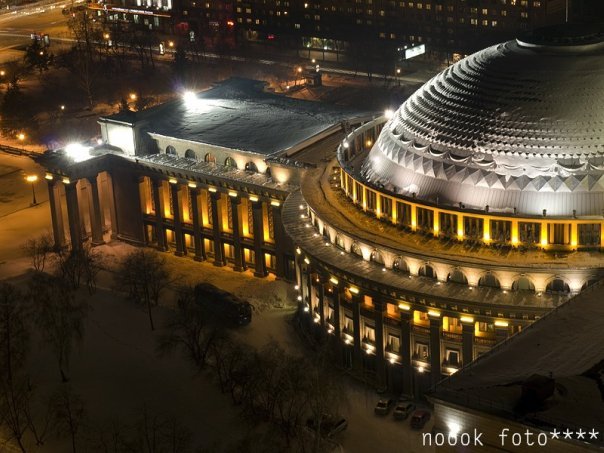 Спасибо за внимания